Resúmen
Esquema
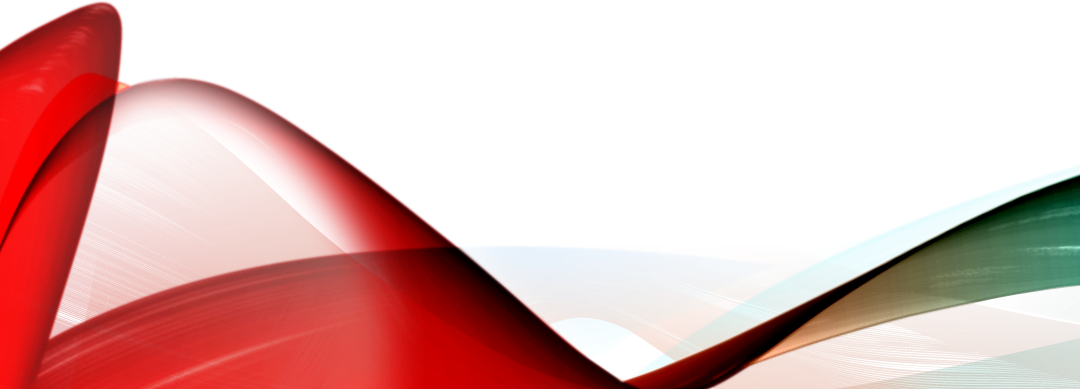 Clasificación y Gestión
de la Información
y
Seguridad | Información Privada | Rev.1.0
Clasificación y Gestión de la InformaciónLineamientos
Clasificar la información según su importancia para ser pública o privada es esencial para garantizar la seguridad, la privacidad y la eficacia en la gestión de datos. 
	Puntos a considerar:
Protección de la privacidad y confidencialidad: Ayuda a proteger datos sensibles o personales, evitando que información privada caiga en manos indebidas, lo cual es crucial para cumplir con normativas de protección de datos.
Prevención de riesgos: Clasificar información privada minimiza riesgos como el robo de identidad, la pérdida de propiedad intelectual o el uso indebido de información.
Transparencia y acceso controlado: Clasificar lo que debe ser público fomenta la transparencia hacia los interesados (como clientes o ciudadanos), sin comprometer datos sensibles.
Cumplimiento legal y normativo: Muchas leyes y regulaciones, como el GDPR, exigen la distinción y el manejo adecuado de información pública y privada.
Eficiencia operativa: Facilita a las organizaciones identificar qué información puede ser compartida libremente y qué necesita medidas adicionales, lo que mejora la comunicación interna y externa.
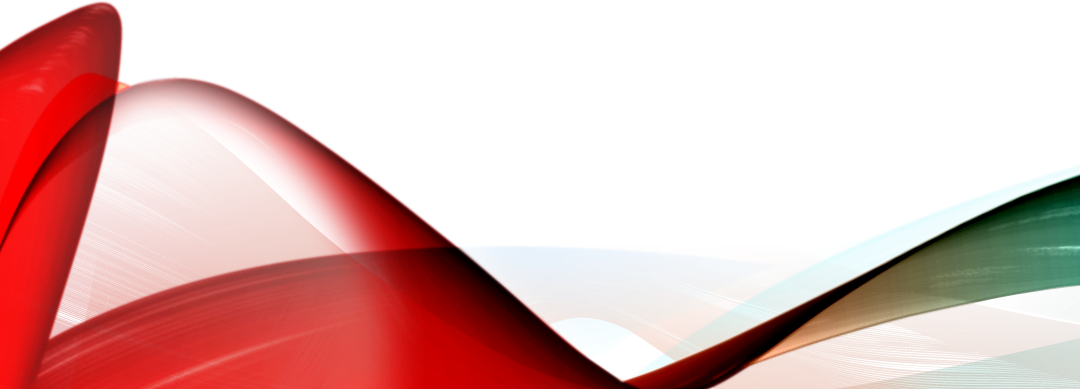 Seguridad | Información Privada | Rev.1.0
Clasificación y Gestión de la InformaciónEstructura
Información
Pública
Privada
Avisos
Proyectos
Minutas
Servicios Públicos
Personal
Legal
• Aviso Legal
• Aviso de Privacidad
Financiera
• Directorio de Servicios
• Sitios de Interés | Blog
Servicios
Procedimientos
• Acceso QR
Seguridad | Información Privada | Rev.1.0
Clasificación y Gestión de la InformaciónMatríz
Seguridad | Información Privada | Rev.1.0